ルール
～ては　いけません
～ても　いい　です
ちこくを　しては　いけません。
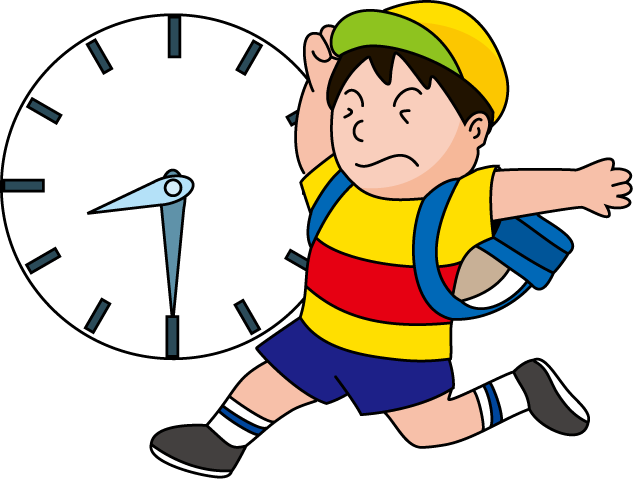 じてんしゃで　学校に　きて　いいです。
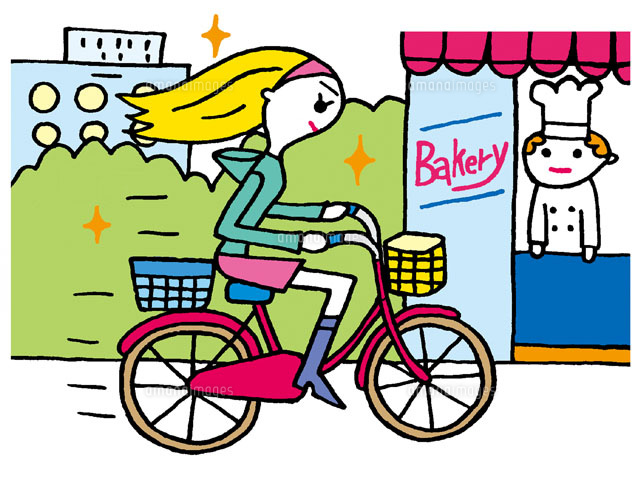 学校で　くつを　はいてはいけません。
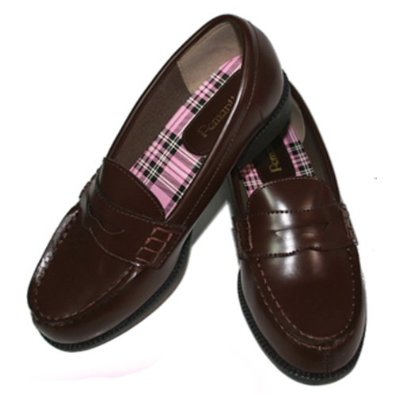 ひるやすみに　こうていであそんでも　いいです。
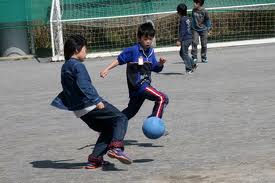 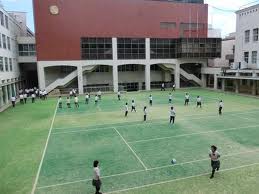 おさけを　のんでは　いけません。
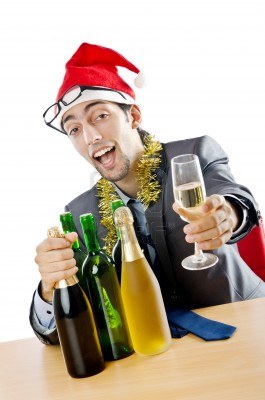 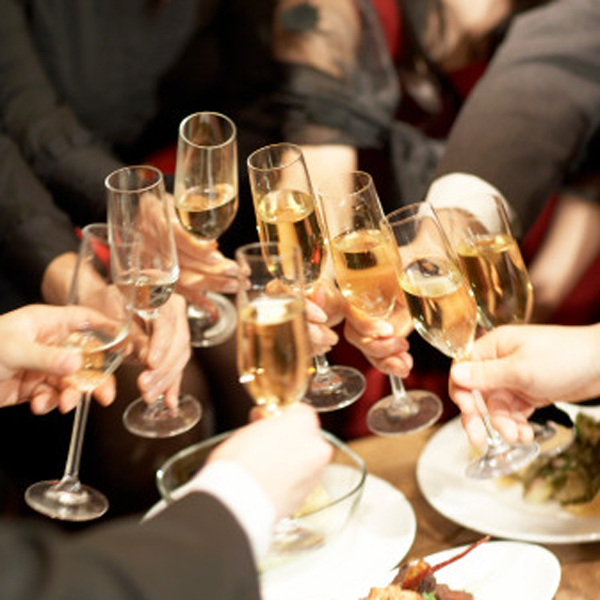 学校のあと　ぶかつを　してもいいです。
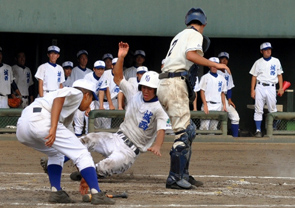 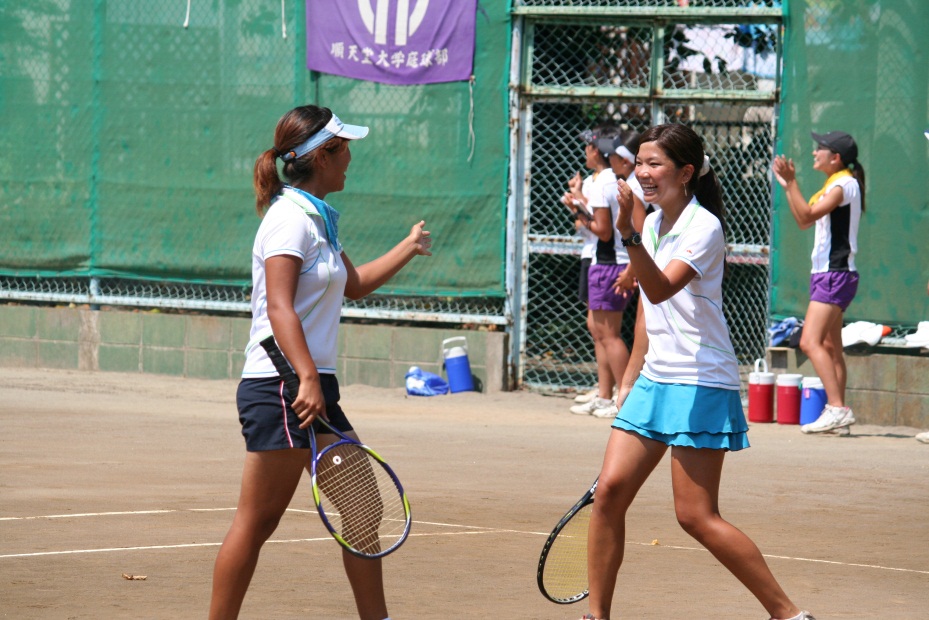 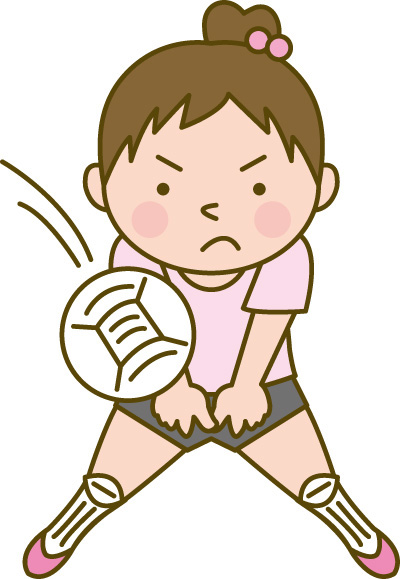 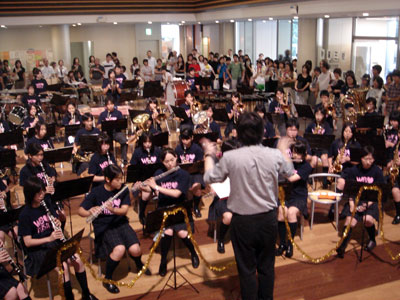